МБДОУ детский сад  комбинированного вида  №3 «Ручеёк»
Использование ИКТ для формирования открытого информационного пространства ДОУ



					 Подготовила
                                                                                       	  воспитатель 
                                                                                     II квалификационной                           
                                                                                                        категории 
                   					  Фадеева И. Е.
	городской округ город Выкса  - 2014 г.
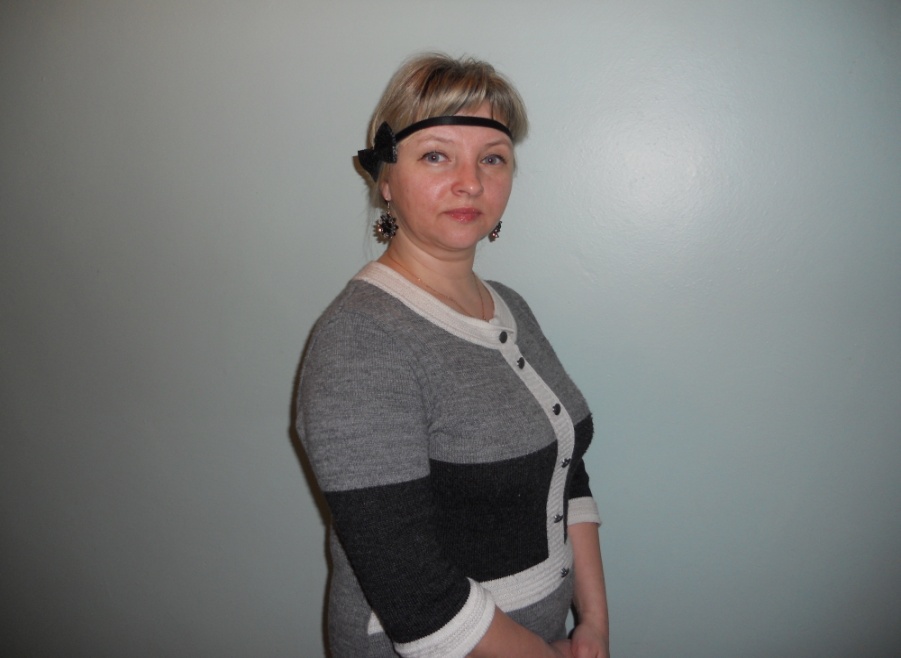 «Истинная компьютерная грамотность означает не только умение использовать компьютер и компьютерные идеи, но и знание, когда это следует  делать» 					Сеймур Пайперт
АКТУАЛЬНОСТЬ
Сегодня много говорят о необходимости внедрения инновационных технологий. В образовании инновационные технологии призваны, прежде всего, улучшить качество обучения, повысить мотивацию детей к получению новых знаний, ускорить процесс усвоения знаний. Одним из инновационных направлений являются компьютерные технологии.

Применение информационно – коммуникационных технологий в дошкольном образовании становится все более актуальным, так как позволяет средствами мультимедиа, в наиболее доступной и привлекательной, игровой форме, достигнуть нового качества знаний, развивает логическое мышление детей, усиливает творческую составляющую учебного труда, максимально способствуя повышению качества образования среди дошкольников.
ЦЕЛЬ:
ПОВЫШЕНИЕ КАЧЕСТВА ОБРАЗОВАНИЯ ЧЕРЕЗ АКТИВНОЕ ВНЕДРЕНИЕ В ВОСПИТАТЕЛЬНО-ОБРАЗОВАТЕЛЬНЫЙ ПРОЦЕСС ИНФОРМАЦИОННЫХ ТЕХНОЛОГИЙ.
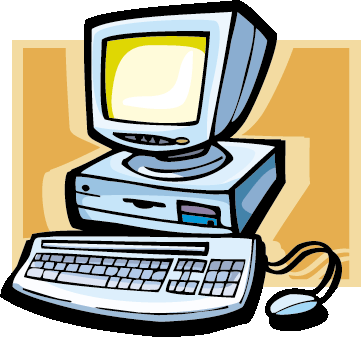 ИКТ в работе
В ПРОФЕССИОНАЛЬНОЙ ДЕЯТЕЛЬНОСТИ
В РАБОТЕ С РОДИТЕЛЯМИ
В РАБОТЕ С ДЕТЬМИ
ОФОРМЛЕНИЕ БУКЛЕТОВ,ПОРТФОЛИО ГРУППЫ,МАТЕРИАЛОВ ПО РАЗЛИЧНЫМ НАПРАВЛЕНИЯМ ДЕЯТЕЛЬНОСТИ
ОБМЕН ОПЫТОМ;ЗНАКОМСТВО С ПЕРИОДИКОЙ,НАРАБОТКАМИ ДРУГИХ ВОСПИТАТЕЛЕЙ:
Интернет
Свой мини-сайт
ОФОРМЛЕНИЕ ГРУППОВОЙ ДОКУМЕНТАЦИИ:
Консультации
Папки-передвижки
Коллажи
ИСПОЛЬЗОВАНИЕ АППАРАТУРЫ:
Фотоаппарат
Видеокамера
Ноутбук
Магнитофон
ИКТ
ПОДБОР ИЛЛЮСТРИРОВАННОГО МАТЕРИАЛА К НОД;ОФОРМЛЕНИЕ СТЕНДОВ ГРУППЫ
Схемы
слайды
Наборы карточек Консультации
Папки-передвижки
Коллажи
СОЗДАНИЕ ПРЕЗЕНТАЦИЙ 
К родительским собраниям
К  НОД
К педсоветам
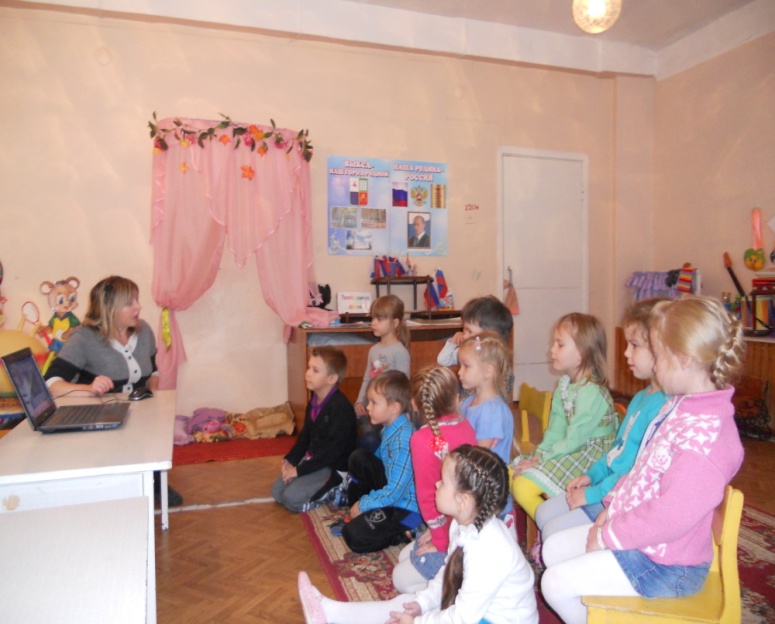 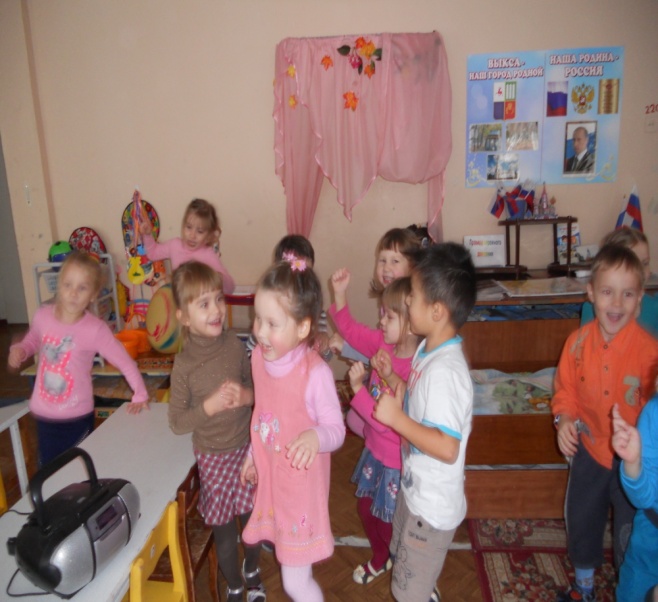 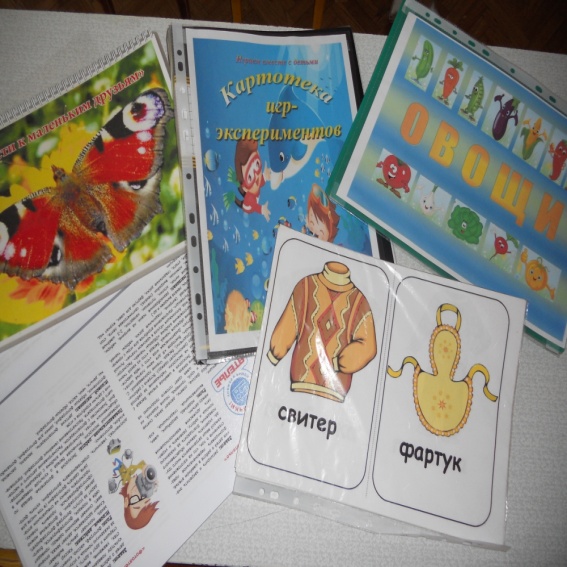 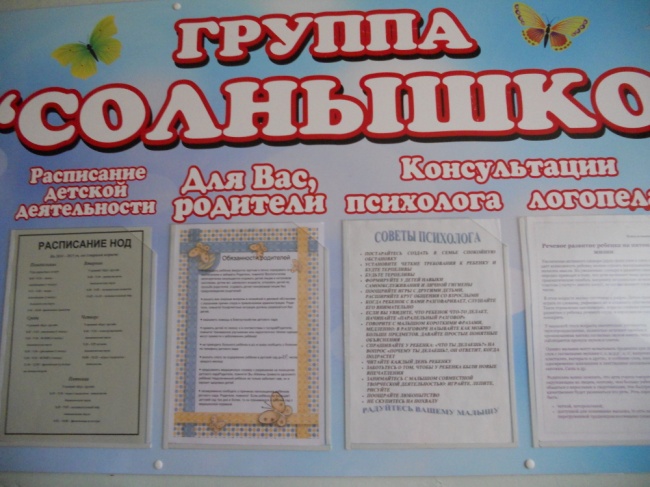 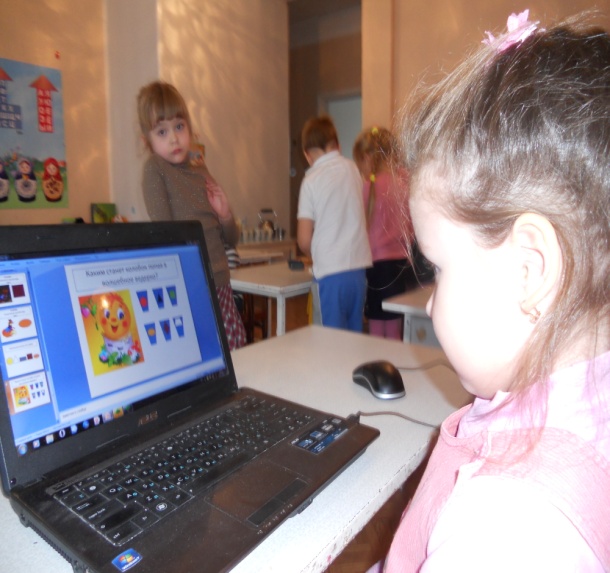 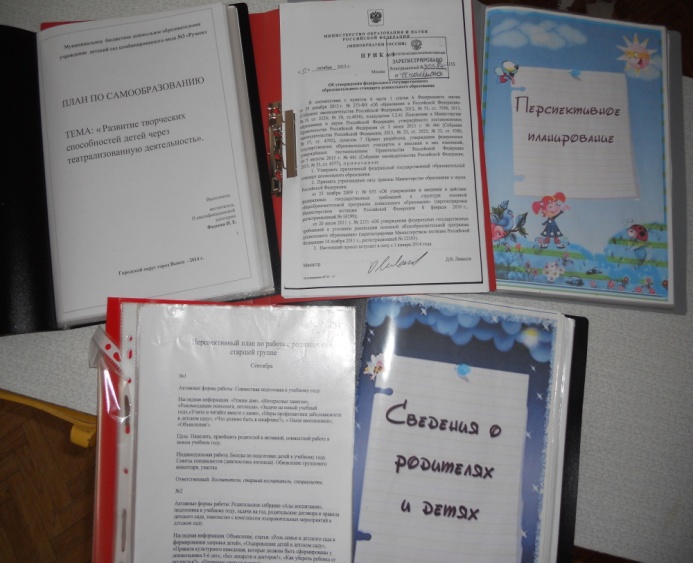 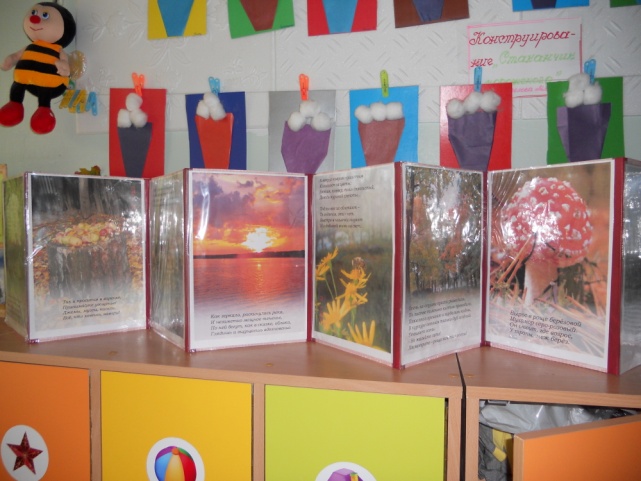 ПЕРСПЕКТИВА
1.Создание картотеки презентаций по разным видам деятельности по возрастам.
2.Использование электронной почты в работе с родителями.
3.Создание родителями медиатеки (презентаций по сказкам к совместному проекту по театрализованной деятельности)
Компьютерные технологии не заменят живого общения с детьми!
СПАСИБО ЗА ВНИМАНИЕ !
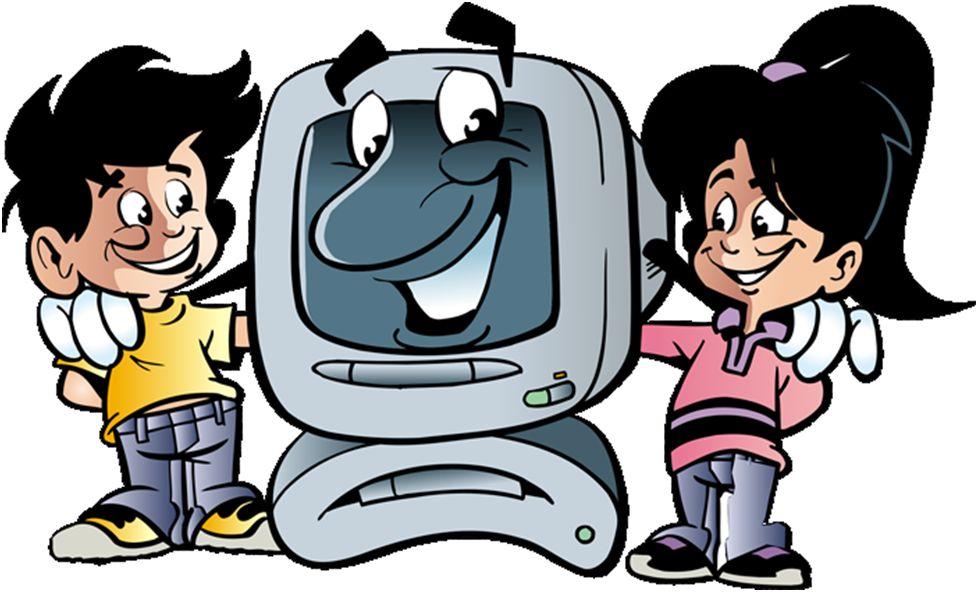